ประกาศกระทรวงอุตสาหกรรม ฉบับที่ 4847 (พ.ศ. 2559) ออกตามความในพระราชบัญญัติมาตรฐานผลิตภัณฑ์อุตสาหกรรม พ.ศ. 2511 เรื่อง ยกเลิกมาตรฐานผลิตภัณฑ์อุตสาหกรรมเหล็กกล้าคาร์บอนรีดร้อนแผ่นม้วน แผ่นแถบ แผ่นหนา และแผ่นบาง สำหรับงานโครงสร้างทั่วไป และกำหนดมาตรฐานผลิตภัณฑ์อุตสาหกรรมเหล็กกล้าทรงแบนรีดร้อน สำหรับงานโครงสร้างทั่วไปวันที่ประกาศในราชกิจจานุเบกษา  21-09-2559
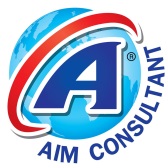 สรุปสาระสำคัญ
1. ให้มีผลตั้งแต่พระราชกฤษฎีกาว่าด้วยการกำหนดให้ผลิตภัณฑ์อุตสาหกรรมเหล็กกล้าทรงแบนรีดร้อน สำหรับงานโครงสร้างทั่วไป ต้องเป็นไปตามมาตรฐานเลขที่ มอก. 1479-2558 ใช้บังคับเป็นต้นไป
2. มาตรฐานผลิตภัณฑ์อุตสาหกรรมเหล็กกล้าทรงแบนรีดร้อน สำหรับงานโครงสร้างทั่วไป เป็นไปตามแนบท้ายประกาศนี้
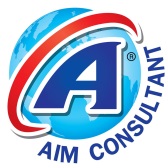